Advances in Cardiac Psychiatry
An Interactive Workshop

Academy of Consultation-Liaison Psychiatry
Annual Meeting
Presenters
Rima Styra, M.D., M.Ed.
Director, Division  of Consultation/Liaison Psychiatry, Temerty Faculty of Medicine, University of Toronto
Leo Pozuelo, M.D., M.B.A.
Center Director for Adult Behavioral Health, Cleveland Clinic
Margo Funk, M.D., M.A.
Director of Cardiac Psychiatry and Residency Program Director, Brigham and Women’s Hospital
Christopher Celano, M.D.
Associate Director, Cardiac Psychiatry Research Program, Massachusetts General Hospital
Dahlia Saad-Pendergrass, M.D.
The Institute of Living/Hartford Healthcare
2
CLP 2021Disclosure: Margo Funk, M.D., M.A.
D – Relationship is considered directly relevant to the presentation
I – Relationship is NOT considered directly relevant to the presentation
3
CLP 2021Disclosure: Christopher Celano, M.D.
D – Relationship is considered directly relevant to the presentation
I – Relationship is NOT considered directly relevant to the presentation
4
CLP 2021Disclosure: Rima Styra, M.D., M.Ed.
With respect to the following presentation, there has been no relevant (direct or indirect) financial relationship between the party listed above (and/or spouse/partner) and any for-profit company which could be considered a conflict of interest.
5
CLP 2021Disclosure: Leo Pozuelo, M.D., M.B.A.
With respect to the following presentation, there has been no relevant (direct or indirect) financial relationship between the party listed above (and/or spouse/partner) and any for-profit company which could be considered a conflict of interest.
6
CLP 2021Disclosure: Dahlia Saad Pendergrass, M.D.
With respect to the following presentation, there has been no relevant (direct or indirect) financial relationship between the party listed above (and/or spouse/partner) and any for-profit company which could be considered a conflict of interest.
7
Session Outline
New cardiac procedures and devices
Advances in remote monitoring and wearables
Cardiac complications of COVID
Depression, anxiety, and heart disease
Psychiatric effects of cardiac transplant medications
8
Live Discussion
Thursday, November 11, 2021, at 2:45pm

We look forward to seeing you there!
9
Depression and Anxiety in Heart Disease
A Clinical Research Update

Christopher Celano, M.D.
Depression, Anxiety, and Heart Disease: Updates
Relationships between depression, anxiety, and the development of heart disease.
Evidence-based treatments for depression and anxiety in heart disease.
Impact on depression and anxiety
Impact on cardiovascular health
11
Depression and Cardiac Disease
Pre-diagnosis
Heart Disease Diagnosis
Cardiac Outcomes
Depression increases the risk of developing heart disease
Depression increases the risk of mortality and poor outcomes
Pizzi 2010, Wulsin 2003, Van Melle 2004, Barth 2004, Rutledge 2006, Fan 2014, Pelle 2010, Daskalopoulou 2016, White 2015
[Speaker Notes: First we will discuss the relationship between depression and cardiovascular disease. Over the past 20-30 years, depression has been linked to both the development and progression of heart disease. While the relationships between depression and heart disease are relatively consistent among studies, most studies that have been performed to date have focused on individuals in more economically prosperous regions, such as the United States and northern European countries.  There has been less research examining the links between depression and heart disease in developing nations.


Pizzi evaluated 391 asymptomatic patients with a cluster of risk factors, examined depression using the BDI, and determined intima-media thickening using ultrasound.  They found that IMT is higher in depressed patients, suggesting that these patients have accelerated rates of atherosclerosis.

Wulsin was a systematic review of 10 studies looking at the risk depression produces for coronary artery disease development.  They found that the risk is 1.64.

Van Melle and Barth both performed meta analyses to find the increased risk of all-cause mortality.  The adjusted odds ratio was 1.76.]
Depression and Cardiac Disease: What’s New?
Relationship between depression, incident cardiovascular disease, and mortality
Prospective cohort study of 145,862 individuals from 684 communities from 21 economically diverse regions, with median follow-up of 9.3 years.
Depression: 4 or more symptoms from the Composite International Diagnostic Interview – Short-Form
Outcomes: Incident major cardiovascular disease (cardiovascular death, myocardial infarction, stroke, heart failure), all-cause mortality, composite
Questions:
Is depression associated with the development of cardiovascular disease, all-cause mortality, or either?
Is the relationship between depression and health outcomes similar in different economic settings?
Rajan 2020
13
[Speaker Notes: Using data from the Prospective Urban Rural Epidemiological (PURE) study, Rajan and colleagues examined the prospective relationships between depression and cardiovascular health outcomes in over 145,000 individuals from economically diverse regions. At baseline, researchers administered a short-form version of the Composite International Diagnostic Interview related to the presence of depressive symptoms for two weeks or longer over the past year. The presence of four or more symptoms was suggestive of depression. At follow up visits, information about incident cardiovascular disease and all caused mortality were obtained. The main question was whether depression was associated with these outcomes, and a secondary question was whether the relationships between depression and health outcomes was similar in different economic settings.]
Depression and Cardiac Disease: What’s New?
Rajan 2020
14
[Speaker Notes: The authors compared the risk of developing cardiovascular disease mortality or the combined outcome between groups using Cox proportional hazard regression models. These models controlled for progressively increasing numbers of covariates. As you can see from this table, individuals who had four or more symptoms of depression were at significantly higher risk for both major cardiovascular disease development, mortality, and the combined outcome. Importantly these relationships were similar and individuals from different geographical regions and in countries with different economic levels. This suggests that the relationship between depression and the development of cardiovascular disease and mortality is consistent both in developed and less developed countries. 



b Model 1 was adjusted for age, sex, educational attainment, urban/rural residence, use of statins, and 1 or 2 disabilities and included random intercepts for study center.
c Model 2 was also adjusted for former and current smoking and alcohol use, hypertension,  diabetes, and social isolation index (based on the modified Social Network Index [eMethods in the Supplement]).


These relationships were similar in different geographical regions and in countries (p=.56) with different economic levels (p=.52).]
Depression and Cardiac Disease: What’s New?
Rajan 2020
15
[Speaker Notes: Additionally, the authors examined the relationship between the number of depressive symptoms and the development of mortality or major cardiovascular disease, and they found that as people develop more symptoms of depression, their risk for both mortality and major cardiovascular disease increases.]
Anxiety and Cardiac Disease
Pre-diagnosis
Heart Disease Diagnosis
Cardiac Outcomes
Anxiety increases the risk of CAD.
In stable CAD, anxiety may increase the risk of poor outcomes.
Roest 2010a, Celano 2015, Friedmann 2006, Jiang 2004, Konstam 1996, Pelle 2010, Celano 2016
[Speaker Notes: The relationships between anxiety and cardiovascular disease are less clear than those of depression. While some studies have found links between anxiety and the development and progression of heart disease, the findings have not been consistent.

Now let's take a look at two studies that examine the relationships between anxiety and cardiovascular disease while controlling for depression. In the first we're looking just at anxiety symptoms and depressive symptoms while in the second we additionally will take a look at depression and anxiety disorder diagnosis to see whether the relationships between actual diagnosed psychiatric illnesses is different than looking just at symptoms of depression or anxiety 




In a 2010 meta-analysis including 20 studies and nearly 250,000 patients, Roest and colleagues found that anxiety, controlling for other medical variables when possible, led to a 26 % increased risk of incident CAD [8•]. While the overall findings were significant, it should be noted that only 10 of the 20 studies found a significant relationship between anxiety and incident CAD in multivariate analyses, suggesting that there are heterogeneous findings in the literature regarding this relationship. Additionally, only 2 of these studies controlled for depressive symptoms.



In a recent meta-analysis of 44 studies, anxiety was significantly associated with poor cardiac outcomes, including recurrent cardiac events and mortality, in unadjusted analyses [9•]. However, when adjusting for medical and psychological covariates, nearly all of these relationships became non-significant, suggesting that while anxiety may be a good marker of poor cardiac health, other medical and psychological factors may actually explain much of the relationship between
anxiety and outcomes. In sensitivity analyses, there were no significant relationships between anxiety and cardiac health when anxiety was measured in the 2 months following an ACS; however, when anxiety was measured in patients with stable CAD, anxiety was associated with poor outcomes in nearly all analyses [9•].

Friedmann E, Thomas SA, Liu F, Morton PG, Chapa D, Gottlieb SS. Relationship of depression, anxiety, and social isolation to chronic heart failure outpatient mortality. Am Heart J. 2006;152(5):940 e1–8. doi:10.1016/j.ahj.2006.05.009.]
Anxiety and Cardiac Disease: What’s New?
Relationships between depression, anxiety, and heart disease
Prospective cohort study of 3135 men with or without heart disease and who were followed for 12 years.
Depression: Goldberg Anxiety and Depression Scales – Depression Subscale ≥ 2
Anxiety: Goldberg Anxiety and Depression Scales – Anxiety Subscale ≥ 5
Outcomes: Coronary heart disease (MI, CABG, ischemic CHF, revascularization, MI, UA, sudden CHD death), cerebrovascular events (stroke or TIA)
Questions:
Are depression and anxiety associated with the development of cardiovascular disease or cerebrovascular disease?
Karlsen 2021
17
[Speaker Notes: The first study is an analysis of data from a prospective cohort study of over 3000 men who were followed over 12 years as part of the osteo porotic fractures in men study.  39% had pre-existing heart disease. The measures of depression and anxiety were the Goldberg anxiety and depression skills depression and anxiety subscales respectively. The authors chose cutoff scores of two for the depression subscale and five for the anxiety subscale as reflecting the possibility that people had elevated depressive and anxiety symptoms. Participants were then followed up over the course of 12 years for the development of coronary heart disease or cerebrovascular events. And the authors main question was whether and depression and anxiety were associated with the development of these disorders. To evaluate these relationships, the authors performed Cox proportional hazards models controlling for progressively more covariates.]
Anxiety and Cardiac Disease: What’s New?
Model 3: Education, ethnicity, diabetes, use of antidepressants, smoking, alcohol use, age, blood pressure, cholesterol levels, BMI, sleep quality and activity
Karlsen 2021
18
[Speaker Notes: This table shows the main results from the trial. Over here you can see that without adjusting for factors, anxiety is significantly associated with an increased risk of cardiovascular disease.  However once you adjust for depression the relationship between anxiety and cardiovascular disease becomes non significant, and it remains non-significant when adjusting for other covariates. Finally, there's no relationship between anxiety or depression and cerebral vascular disease. This suggests that the relationship between anxiety and heart disease is really explained by depressive symptoms.]
Anxiety and Cardiac Disease: What’s New?
Relationships between depression, anxiety, and heart disease
Prospective cohort study of 30,635 individuals without heart disease from the CARTaGENE Cohort Study.
Depression: PHQ-9 ≥ 10, depressive disorder diagnosis (ICD-10)
Anxiety: GAD-7 ≥ 10, anxiety disorder diagnosis (ICD-10)
Outcomes: Cardiovascular disease (coronary heart disease, heart failure)
Follow-up: 7 years
Questions:
Are depression and anxiety associated with the development of cardiovascular disease?
Deschenes 2020
19
[Speaker Notes: In the second study the second study was a prospective cohort study looking at 30,000 individuals without heart disease and it was part of the car to gene cohort study which was performed in Canada. In this study the researchers administered a PHQ 9 and a JD 7 at baseline to identify people who had elevated depressive or anxiety symptoms. In this case a PHQ 9 score of greater than 10 or age 87 score of greater than or equal to 10 were suggestive of elevated depression or anxiety symptoms. Additionally the authors looked for ICD 10 diagnosis of a depressive disorder and anxiety disorder so that they could look at the relationships between both depressive symptoms and anxiety symptoms and cardiovascular outcomes as well as formal diagnosis and cardiovascular outcomes the main outcomes in this study were cardiovascular disease either coronary heart disease or heart failure and participants followed up over a seven year follow-up. And the main question was whether or not depression or anxiety symptoms were associated with the development of cardiovascular disease and also whether diagnosis of depressive of a depressive disorder or anxiety disorder are associated with cardiovascular]
Anxiety and Cardiac Disease: What’s New?
Fully adjusted model: age, sex, education, ethnicity, marital status, smoking status, alcohol consumption, sleep duration, and diabetes.
Deschenes 2020
20
[Speaker Notes: table two shows the results of the analysis looking at high and low depression and anxiety as measured by the pH Q9 and the G 87 what you can see up here is looking at anxiety in particular and when you look at the age and sex adjusted model you can see that anxiety is significantly associated with the development of heart disease compared to people with low anxiety however when you fully adjust for age sex education and these other factors you can see that this relationship becomes attenuated somewhat and becomes non significant when you look at depression you can see that there is a significantly increased risk of depression of cardiovascular disease and that while this is slightly attenuated it does remain significant in the fully adjusted model so depression is associated with it but anxiety is not and when you actually put both depression and anxiety in the model together you can see that anxiety has basically no relationship with incident cardiovascular disease while depression does have a significantly increased risk.]
Anxiety and Cardiac Disease: What’s New?
Fully adjusted model: age, sex, education, ethnicity, marital status, smoking status, alcohol consumption, sleep duration, and diabetes.
Deschenes 2020
21
[Speaker Notes: Now this table is looking at depression and anxiety disorder diagnosis and what you can see or hear that is kind of interesting is that when you are actually looking at kind of diagnosis anxiety is significantly associated with cardiovascular disease in both the kind of like age and sex adjusted model and the fully adjusted model and this is similar to what we see with depression the risks are virtually the same and they remain significant additionally when you put them in the model together including both depression and anxiety disorder diagnosis you can see that their relationships between their relationships too incident cardiovascular disease are significant and are similar in magnitude. So what we can take away from this study is that while looking at depression and anxiety while looking at anxiety symptoms may not be an ideal way to look for people who are at increased risk for heart disease if you can actually find people with anxiety disorders there is a significant risk there and it is similar to what we would see with depression. Personally I think screening for anxiety disorders is the way to go if you are to screen for some type of disorder in people with heart disease because I think that in addition to because anxiety disorders really reflect chronic and persistent anxiety and there are things that we know how to treat.]
Treatments
Pharmacotherapy
Psychotherapy
22
[Speaker Notes: Next we'll spend some time talking about the evidence for treatments of psychiatric illnesses and individuals with heart disease.]
Pharmacotherapy in Coronary Artery Disease
SADHART
RCT (N=369) of sertraline vs. placebo in post-ACS patients
Sertraline led to greater improvements on CGI at 24 weeks
CREATE
RCT (N=284) of citalopram vs. placebo in stable CAD patients
Citalopram led to greater improvement on measures of depression at 12 weeks
EsDEPACS
RCT (N=217) of escitalopram vs. placebo in post-ACS patients
Escitalopram led to greater improvement in depressive symptoms and function at 24 weeks
MIND-IT
RCT (N=91) of mirtazapine vs. placebo in post-MI patients
Mirtazapine led to greater improvements in most measures of depression at 8 and 24 weeks
Glassman 2002, Lesperance 2007, Kim 2015, Honig 2007
23
[Speaker Notes: First we'll start with pharmacotherapy. Anti depressants have been studied a number of SSRI medications and atypical anti depressants have been studied in patients with coronary artery disease and the sad heart trial looked at sertralin they create trial looked at the talip ram S topoke looked acetal apram and the mind study looked at murtaz oppin and these kinds of medications do appear to improve depressive symptoms in patients with coronary artery disease and they appear to be safe and]
Pharmacotherapy and Cardiovascular Health
ENRICHD study
Participants who received antidepressants had lower rates of mortality.
Scherrer 2012 (N=4,037 post-MI patients)
Insufficient treatment for depression was associated with an increased risk of death (HR 2.93, 95% CI 2.03-4.21) over 39 months.
TRIUMPH study (N=4,062 post-MI patients)
Patients with untreated depression had a nearly 2-fold increase in mortality in the year following MI (HR 1.91, 95% CI 1.39-2.62).
DECADE study (N=2,385 patients referred for stress testing)
Antidepressant treatment was associated with a 30% reduced risk of MACE over 8 years in all patients.
This reduction in risk was similar in patients with CVD but not significant (p=.11).
EsDEPACS
Escitalopram led to a 31% reduced risk of major adverse cardiac events at 12-year follow-up (HR 0.69, 95% CI 0.49-0.96, p=.03).
Berkman 2003, Scherrer 2012, Smolderen 2017, Lavoie 2018, Kim 2018
24
[Speaker Notes: Now while there is evidence that antidepressants are effective at improving depressive symptoms there is also increasing evidence that these medications may actually help people who in terms of their cardiovascular health. And this is from a number of different studies so the enriched study which was a study that looked at CBT found that those individuals who were receiving antidepressants actually had lower rates of mortality than those who didn‘t there have been a number of cohort studies that have found that people who have insufficient treatment for depression or are not treated for depression are actually at higher risk for mortality following different types of cardiovascular events the decades study found that antidepressant treatment was associated with a reduced risk of major adverse cardiac events and then finally the Esther pox study which was the acetal apram randomized controlled trial found that people who were randomized to receive acetal apram actually had a reduced risk of major adverse cardiac events when you followed them over the course of 12 years]
Pharmacotherapy and Cardiovascular Health: What’s New?
Systematic review and meta-analysis of RCTs that assessed the impact of SSRIs on cardiovascular health outcomes in individuals with coronary artery disease.
8 analyses were included
Five included individuals with MDD as diagnosed using DSM criteria.
Medications included fluoxetine, sertraline, escitalopram, citalopram, and paroxetine.
Outcomes
Primary:
All-cause mortality
Myocardial infarction
Secondary: Angina, stroke, hospitalizations, heart failure
Fernandes 2021
25
[Speaker Notes: That brings us to a recent systematic review and meta analysis that was just published earlier this year that looked at randomized controlled trials to assess the impact of SSRI medications on cardiac outcomes in individuals with coronary artery disease. In this meta analysis eight analysis eight studies or analysis from studies were included five of them included individuals with major depressive disorder using a DSM diagnosis the other ones used cutoff points on different types of questionnaires and the medications that were included in the different studies were flu achsa teen search ralin acetal apram sital apram and peroxy teen. In this meta analysis the authors were really looking to see whether or not these medications were associated with reductions in all 'cause mortality and myocardial infarction as well as some other secondary outcomes]
Pharmacotherapy and Cardiovascular Health: What’s New?
Fernandes 2021
26
[Speaker Notes: . So this is the forest plot looking at all 'cause mortality. And when you're looking at the forest plot what you really want to do is look at the vertical line here and you want to see whether or not the studies the diamond that is created by these different studies is overlapping in which case there's not a significant result or if it's not overlapping in which case it does suggest that there's a lower risk and what you can see here is that overall UM there is not a significant reduction in all 'cause mortality when looking at the SSRI medications. However you can see that there's really only three studies here uhm and so it's hard to know really what to glean from these.]
Pharmacotherapy and Cardiovascular Health: What’s New?
Fernandes 2021
27
[Speaker Notes: When looking more specifically at myocardial infarction six analysis were included in this and in contrast to the other one they found that there was a significantly reduced risk of myocardial infarction in people who were taking were randomized to receive an antidepressant medication so it did seem as though So in this case it did seem as though uh antidepressant medications were associated with a reduced risk of MI. the authors did look at other outcomes including angina stroke hospitalizations at heart failure but there were no significant findings there period 

There were no significant effects on angina, stroke, hospitalizations, or HF.]
Psychotherapy in Coronary Artery Disease
In patients with CAD, CBT has been the most frequently studied type of psychotherapy.
Few meta-analyses examining the impact of CBT on depressive and anxiety symptoms.
Berkman 2003, Freedland 2009
28
[Speaker Notes: Finally I wanted to touch upon psychotherapy in patients with coronary artery disease. Come in patients with CD CBT has been shown to lead to improvements in depressive symptoms and other psychological outcomes. The biggest study that has been done looking at CBT is the enriched study which found that CBT was associated with a reduced risk of or with improvements in depressive symptoms and improved social support however there’s really been few meta analysis looking 

ENRICHD
RCT of CBT vs. usual care in 2,481 post-MI patients with major or minor depression or low perceived social support
Modest improvements in depression and social support scores at the end of the intervention
No significant differences in terms of recurrent MI or death
Freedland 2009
RCT of CBT, supportive stress management, or usual care in 123 post-CABG patients with major or minor depression
Higher rates of remission from depressive symptoms at 3 and 9 months
Greater improvements in anxiety, hopelessness, perceived stress, and mental HRQoL compared with usual care]
Psychotherapy in Coronary Artery Disease: What’s New?
Effectiveness of CBT in patients with cardiac disease
Systematic review and meta-analysis of intervention (RCT) studies examining the efficacy of CBT in patients with CHD, ACS, AF, or post-MI and depression or anxiety.
Main outcome was depressive or anxiety symptoms
Comparator was usual care, medications, wait-list, or no treatment
Included studies
12 studies
N=2,264
Reavell 2019
29
[Speaker Notes: so in 2019 revealing colleagues looked at the effectiveness of CBT in patients with cardiovascular disease and this was a systematic review and meta analysis looking at randomized controlled trials that looked at the efficacy of CBT in patients with coronary heart disease ACS atrial fibrillation were following my cardio infarction and who had depression or anxiety. The main outcomes were depressive or anxiety symptoms and the comparators could be usual care medications a weightless control or no treatment at all. And so in this systematic review and meta analysis there were 12 studies including over 2 1000 


Objective: Depression and anxiety are highly prevalent in patients with cardiovascular disease (CVD) and influence their mental wellbeing
and CVD prognosis. The primary objective was to assess the effectiveness of cognitive behavioral therapy (CBT) for depression
and anxiety in patients with CVD. Secondary objectives were to assess the impact of CBT on cardiovascular mortality, cardiovascular
events, patient satisfaction, and quality of life.
Methods: MEDLINE, PsycINFO, CINAHL, CENTRAL, and alternative sources were searched for randomized controlled trials and observational
studies with a control. Studies were required to assess CBT in coronary heart disease, acute coronary syndrome, atrial fibrillation, or
postmyocardial infarction patients, with anxiety and/or depression. Studies were independently screened by two reviewers and critically appraised
using the Cochrane Risk of Bias tool. The random-effects model was used to pool standardized mean differences (SMD).
Results: Twelve randomized controlled trials were included. At follow-up, depression (SMD = −0.35, 95% confidence interval [CI] =
−0.52 to −0.17, p < .001, I2 = 59%) and anxiety (SMD = −0.34, 95% CI = −0.65 to −0.03, p = .03, I2 = 71%) scores were significantly
lower in CBT patients compared with controls. Change in mental health quality of life (SF-12) was also significantly greater for CBT patients,
compared with controls (mean difference = 3.62, 95% CI = 0.22 to 7.02, p = .04, I2 = 0%). No differences in patient satisfaction or
cardiovascular events were evident between CBTand control groups. Among the study reports included in this meta-analysis, data specific
to cardiovascular mortality were not reported.
Conclusions: Cognitive behavioral therapy seems to be an effective treatment for reducing depression and anxiety in patients with CVD
and should be considered in standard clinical care.]
Effects of CBT on depression
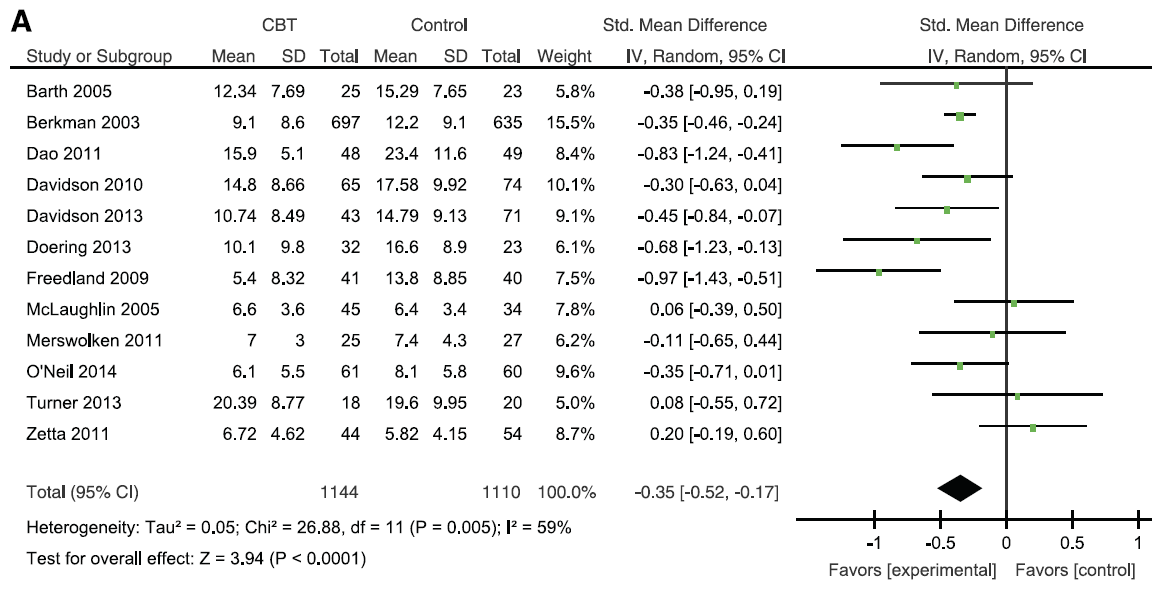 Reavell 2019
30
[Speaker Notes: In terms of the effects of CBT on depression 12 studies were included in this and the authors found that there was a significant reduction in depressive symptoms in the people who were randomized to receive CBT. This was an effect size of negative .35 which is a small to moderate effect size]
Effects of CBT on anxiety
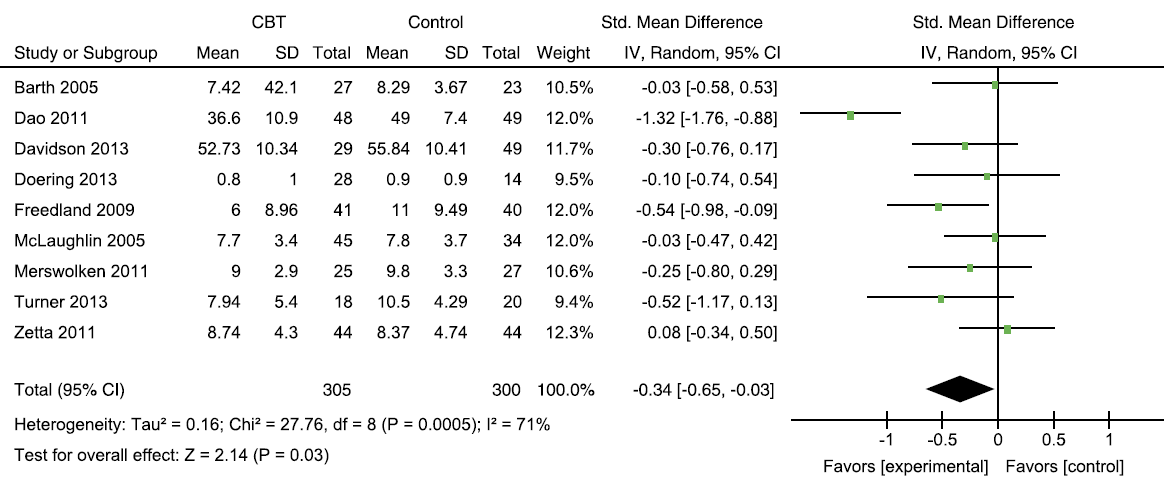 Reavell 2019
31
[Speaker Notes: When we look at the studies looking at anxiety the findings are pretty similar in this analysis of nine studies the authors found a virtually identical reduction in anxiety symptoms. The effect size was negative .34 which is virtually the same as what we saw with depression and is small to moderate in size. these studies confirm that date CBT does appear to be effective at both reducing depression and anxiety symptoms in patients with heart disease and so if you are thinking about using some type of psychotherapy for people with heart disease BT would be kind of an appropriate choice in that situation]
Recent Advances in Cardiac Psychiatry
Depression is independently associated with incident heart disease and mortality.
The relationship between anxiety and cardiovascular disease is not as consistent as that of depression and cardiovascular disease, but anxiety disorders are important to identify.
Antidepressant medications are safe and effective for depression in CAD and may improve cardiovascular health outcomes.
CBT is effective at reducing depression and anxiety in individuals with CAD.
32
[Speaker Notes: So this brings us to the wrap up in terms of the recent advances in cardiac psychiatry related to depression and anxiety I think that some of the most recent epidemiological studies have confirmed that depression does appear to be associated with incident heart disease and mortality and that this relationship is robust and occurs in different kinds of countries with different economic backgrounds. Second the relationship between anxiety and cardiovascular disease is not as consistent as that of depression in cardiac disease however there are the relation the relationships between anxiety disorders and cardiovascular disease are significant and are similar to what we would see with depression suggesting that anxiety disorders are something that are important to identify . Third antidepressant medications are safe and effective for depression and CAD and may improve cardiovascular health outcomes with the recent meta analysis suggesting specific reductions in myocardial infarction. And then finally CBT is effective at reducing depression and anxiety in individuals with corner artery disease]
Thank you!
33
Prevalence of Depression and Anxiety in Heart Failure
Depression is common in patients with heart failure.
Clinically significant depressive symptoms: 21.5%
MDD equivalent: 19%
Anxiety is similarly common.
Clinically significant anxiety: 30%
Formal anxiety disorder: 13%
However, depression and anxiety are typically under-recognized and under-treated in clinical settings.
Celano 2018, Rutledge 2006, Muller-Tasch 2008, Easton 2016
34
Prevalence of Depression and Anxiety in Heart Failure
Review of the National Inpatient Sample database from 2008-2017 for individuals with heart failure.
Assessed prevalence of major depression and anxiety disorders (ICD codes).
Overall prevalence
Major depression: 7.5%
Anxiety disorder: 5.8%
Trends
Major depression: 6.2% (2008)  9.1% (2017)
Anxiety disorder: 3.3% (2008)  8.4% (2017)
Sreenivasan 2020
35
Depression and Cardiac Disease: What’s New?
Relationship between depression, cardiovascular disease, and mortality
Retrospective cohort study of 2,668,615 individuals with type 2 diabetes but without cardiovascular disease in the Korean Health Insurance Service.
Individuals were grouped into no depression, transient depression (one episode of depression), and persistent depression (2 or more episodes of depression).
Outcomes: Newly diagnosed cardiovascular disease (MI or stroke), all-cause mortality
Questions:
Is depression associated with the development of cardiovascular disease or mortality among individuals with type 2 diabetes?
Jung 2021
36
[Speaker Notes: Depression diagnoses were made by ICD-10 codes.]
Depression and Cardiac Disease: What’s New?
Jung 2021
37
[Speaker Notes: Depression diagnoses were made by ICD-10 codes.]
Depression and Cardiac Disease: What’s New?
Model 2: adjusted for age and sex
Model 3: Plus current smoking, alcohol and regular exercise
Model 4: Plus BMI, hypertension, dyslipidemia, CKD, fasting blood glucose, use of insulin, prescription of 2 or more diabetes medications
Jung 2021
38
[Speaker Notes: Depression diagnoses were made by ICD-10 codes.]
References
Barth J, Schumacher M, Herrmann-Lingen C. Depression as a risk factor for mortality in patients with coronary heart disease: a meta-analysis. Psychosom Med.  2004;66(6):802-813.
Berkman LF, Blumenthal J, Burg M, Carney RM, Catellier D, Cowan MJ, Czajkowski SM, DeBusk R, Hosking J, Jaffe A, Kaufmann PG, Mitchell P, Norman J, Powell LH, Raczynski JM, Schneiderman N. Effects of treating depression and low perceived social support on clinical events after myocardial infarction: the Enhancing Recovery in Coronary Heart Disease Patients (ENRICHD) Randomized Trial. JAMA. 2003;289:3106-16.
Celano CM, Millstein RA, Bedoya CA, Healy BC, Roest AM, Huffman JC.  Association between anxiety and mortality in patients with coronary artery disease: a meta-analysis.  Am Heart J.  2015; 170(6):1105-1115.
Celano CM, Daunis DJ, Lokko HN, Campbell KA, Huffman JC.  Anxiety disorders and cardiovascular disease.  Curr Psychiatry Rep.  2016; 18(11):101.
Celano CM, Villegas AC, Albanese AM, Gaggin HK, Huffman JC. Depression and Anxiety in Heart Failure: A Review. Harv Rev Psychiatry 2018;26(4):175-184.
Daskalopoulou, M., et al. (2016). "Depression as a Risk Factor for the Initial Presentation of Twelve Cardiac, Cerebrovascular, and Peripheral Arterial Diseases: Data Linkage Study of 1.9 Million Women and Men." PLoS One 11(4): e0153838.
39
References
Deschenes SS, Burns RJ, Schmitz N. Anxiety and Depression Symptom Comorbidity and the Risk of Heart Disease: A Prospective Community-Based Cohort Study. Psychosom Med 2020;82(3):296-304.
Easton K, Coventry P, Lovell K, Carter LA, Deaton C. Prevalence and measurement of anxiety in samples of patients with heart failure: meta-analysis. J Cardiovasc Nurs 2016;31:367–79.
Fan H, Yu W, Zhang Q, Cao H, Li J, Wang J, Shao Y, Hu X. Depression after heart failure and risk of cardiovascular and all-cause mortality: a meta-analysis. Prev Med. 2014;63:36-42. Ford DE, Mead LA, Chang PP, Cooper-Patrick L, Wang NY, Klag MJ. Depression is a risk factor for coronary artery disease in men: the precursors study. Arch Intern Med.  1998;158(13):1422-1426.
Fernandes N, Prada L, Rosa MM, et al. The impact of SSRIs on mortality and cardiovascular events in patients with coronary artery disease and depression: systematic review and meta-analysis. Clin Res Cardiol 2021;110(2):183-193. DOI: 10.1007/s00392-020-01697-8.
Freedland KE, Skala JA, Carney RM, Rubin EH, Lustman PJ, Davila-Roman VG, Steinmeyer BC, Hogue CW, Jr. Treatment of depression after coronary artery bypass surgery: a randomized controlled trial. Arch Gen Psychiatry. 2009;66:387-96.
40
References
Friedmann, E., et al. (2006). "Relationship of depression, anxiety, and social isolation to chronic heart failure outpatient mortality." Am Heart J 152(5): 940 e941-948.
Glassman AH, O'Connor CM, Califf RM, et al. Sertraline treatment of major depression in patients with acute MI or unstable angina. JAMA : the journal of the American Medical Association 2002;288(6):701-709.
Honig A, Kuyper AM, Schene AH, et al. Treatment of post-myocardial infarction depressive disorder: a randomized, placebo-controlled trial with mirtazapine. Psychosom Med 2007;69(7):606-13. (In eng). DOI: PSY.0b013e31814b260d [pii] 10.1097/PSY.0b013e31814b260d.
Jiang W, Kuchibhatla M, Cuffe MS, Christopher EJ, Alexander JD, Clary GL, et al. Prognostic value of anxiety and depression in patients with chronic heart failure. Circulation. 2004;110(22): 3452–6. 
Jung I, Kwon H, Park SE, et al. Increased Risk of Cardiovascular Disease and Mortality in Patients with Diabetes and Coexisting Depression: A Nationwide Population-Based Cohort Study. Diabetes Metab J 2021;45(3):379-389. DOI: 10.4093/dmj.2020.0008.
Karlsen HR, Saksvik-Lehouillier I, Stone KL, Schernhammer E, Yaffe K, Langvik E. Anxiety as a risk factor for cardiovascular disease independent of depression: a prospective examination of community-dwelling men (the MrOS study). Psychol Health 2021;36(2):148-163. DOI: 10.1080/08870446.2020.1779273.
41
References
Kim JM, Stewart R, Lee YS, et al. Effect of Escitalopram vs Placebo Treatment for Depression on Long-term Cardiac Outcomes in Patients With Acute Coronary Syndrome: A Randomized Clinical Trial. JAMA 2018;320(4):350-358. DOI: 10.1001/jama.2018.9422.
Kim JM, Bae KY, Stewart R, et al. Escitalopram treatment for depressive disorder following acute coronary syndrome: a 24-week double-blind, placebo-controlled trial. J Clin Psychiatry 2015;76(1):62-8. DOI: 10.4088/JCP.14m09281.
Konstam V, Salem D, Pouleur H, et al. Baseline quality of life as a predictor of mortality and hospitalization in 5,025 patients with congestive heart failure. SOLVD Investigations. Studies of Left Ventricular Dysfunction Investigators. Am J Cardiol 1996;78(8):890-5. DOI: 10.1016/s0002-9149(96)00463-8.
Lavoie KL, Paine NJ, Pelletier R, et al. Relationship between antidepressant therapy and risk for cardiovascular events in patients with and without cardiovascular disease. Health Psychol 2018;37(11):989-999. DOI: 10.1037/hea0000602.
Lesperance F, Frasure-Smith N, Koszycki D, et al. Effects of citalopram and interpersonal psychotherapy on depression in patients with coronary artery disease: the Canadian Cardiac Randomized Evaluation of Antidepressant and Psychotherapy Efficacy (CREATE) trial. JAMA : the journal of the American Medical Association 2007;297(4):367-379.
42
References
Muller-Tasch T, Frankenstein L, Holzapfel N, et al. Panic disorder in patients with chronic heart failure. J Psychosom Res 2008;64:299–303.
Pelle AJ, Pedersen SS, Schiffer AA, Szabo B, Widdershoven JW, Denollet J. Psychological distress and mortality in systolic heart failure. Circ Heart Fail. 2010;3:261-7.
Pizzi C, Manzoli L, Mancini S, Bedetti G, Fontana F, Costa GM. Autonomic nervous system, inflammation and preclinical carotid atherosclerosis in depressed subjects with coronary risk factors. Atherosclerosis.  2010;212(1):292-298.
Rajan S, McKee M, Rangarajan S, et al. Association of Symptoms of Depression With Cardiovascular Disease and Mortality in Low-, Middle-, and High-Income Countries. JAMA Psychiatry 2020;77(10):1052-1063. DOI: 10.1001/jamapsychiatry.2020.1351.
Reavell J, Hopkinson M, Clarkesmith D, Lane DA. Effectiveness of Cognitive Behavioral Therapy for Depression and Anxiety in Patients With Cardiovascular Disease: A Systematic Review and Meta-Analysis. Psychosom Med. 2018;80(8):742-753.
Roest AM, Martens EJ, de Jonge P, Denollet J. Anxiety and risk of incident coronary heart disease: a meta-analysis. J Am Coll Cardiol.  2010;56(1):38-46.
43
References
Rutledge T, Reis VA, Linke SE, Greenberg BH, Mills PJ. Depression in heart failure a meta-analytic review of prevalence, intervention effects, and associations with clinical outcomes. J Am Coll Cardiol. 2006;48:1527-37.
Scherrer JF, Chrusciel T, Garfield LD, et al. Treatment-resistant and insufficiently treated depression and all-cause mortality following myocardial infarction. Br J Psychiatry 2012;200(2):137-42. (In eng). DOI: 10.1192/bjp.bp.111.096479.
Smolderen KG, Buchanan DM, Gosch K, et al. Depression Treatment and 1-Year Mortality After Acute Myocardial Infarction: Insights From the TRIUMPH Registry (Translational Research Investigating Underlying Disparities in Acute Myocardial Infarction Patients' Health Status). Circulation 2017;135(18):1681-1689. DOI: 10.1161/CIRCULATIONAHA.116.025140.
Sreenivasan J, Khan MS, Ochani RK, et al. Major Depression and Anxiety Among Patients Hospitalized With Heart Failure. Am J Cardiol 2021;142:153-155. DOI: 10.1016/j.amjcard.2020.12.053.
van Melle JP, de Jonge P, Spijkerman TA, Tijssen JG, Ormel J, van Veldhuisen DJ, van den Berg MP. Prognostic association of depression following myocardial infarction with mortality and cardiovascular events: a meta-analysis. Psychosom Med.  2004;66(6):814-822.
44
References
White, J. R., et al. (2015). "Depression and human immunodeficiency virus infection are risk factors for incident heart failure among veterans: Veterans Aging Cohort Study." Circulation 132(17): 1630-1638.
Wulsin LR, Singal BM. Do depressive symptoms increase the risk for the onset of coronary disease? A systematic quantitative review. Psychosom Med.  2003;65(2):201-210.
45